ПАРАБЕЛЬСКИЙ РАЙОН
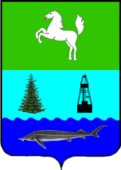 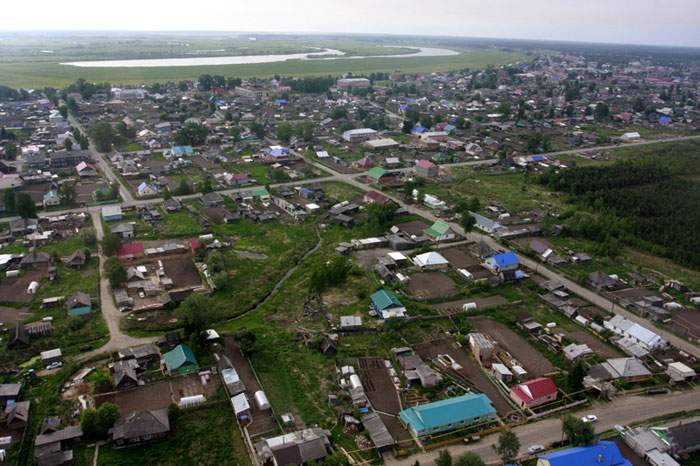 Бюджет 
для граждан
по итогам исполнения бюджета Парабельского  муниципального района за 2015 год
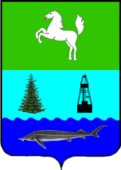 СОДЕРЖАНИЕ
Вводная часть……………………………………………………………………………………………………2 стр.

Общие сведения об итогах исполнения
районного бюджета в 2015году………………………………………….…………………………..3-6 стр.

Исполнении бюджета района по доходам………………………….................................7-9 стр.

Исполнении бюджета района по расходам ……………………….............................10-25 стр.

Источники финансирования дефицита бюджета………………...................................26 стр.

Реализация Муниципального дорожного фонда в 2015 году…………………………...27 стр.

Реализация муниципальных программ, 
ведомственных целевых программ в 2015 году…………………………………………28-29 стр.

Финансовая помощь бюджетам сельских поселений………………………………………30 стр.

Контактная информация……………………………………………………………………………..…..31 стр.
1
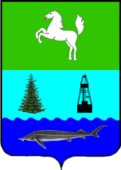 БЮДЖЕТ ДЛЯ ГРАЖДАН
Уважаемые жители Парабельского района!
Эффективное, ответственное и прозрачное управление муниципальными финансами является базовым условием достижения стратегических целей социально-экономического развития Парабельского района. Информация об исполнении бюджета Парабельского района за 2015 год  содержит сведения о том, какие доходы получил районный бюджет по итогам года, на какие цели и в каком объеме были израсходованы бюджетные средства.
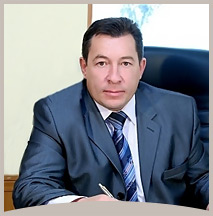 «Бюджет для граждан» в доступной форме представляет основные показатели исполнения бюджета и предназначен, прежде всего, для жителей Парабельского района, не обладающих специальными знаниями в сфере бюджетного законодательства. 
Особенностью бюджета района за 2015 год является его социальная направленность. Доля расходов на образование, культуру, социальную политику, физическую культуру и спорт составила  более 70% всех расходов, исполнение бюджета составило 97,6% от запланированного уровня расходов.
Надеемся,  что представление бюджета в понятной для жителей форме повысит уровень общественного участия граждан в бюджетном процессе Парабельского района.
С уважением, 
Глава Парабельского района
Александр Львович Карлов
2
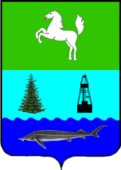 Основные итоги бюджетной политики за 2015 год
Районный бюджет на 2015 год ориентирован на 
реализацию следующих приоритетных направлений:
Обеспечение сбалансированности бюджета

Обеспечение исполнения принятых расходных обязательств

Режим экономии бюджетных средств

Приведение уровня заработной платы работников бюджетной сферы в соответствие со средним по региону

Повышение уровня доступности дошкольного образования
3
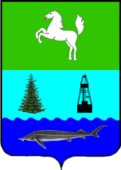 Основные параметры бюджета района за 2015 год
4
Результаты реализации приоритетных 
направлений в 2015 году
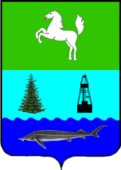 ДОСТИГНУТОЕ ЗНАЧЕНИЕ СРЕДНЕМЕСЯЧНОЙ ЗАРАБОТНОЙ ПЛАТЫ РАБОТНИКОВ БЮДЖЕТНОЙ СФЕРЫ
5
Результаты реализации приоритетных 
направлений в 2015 году
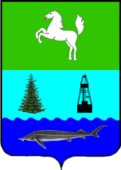 Просроченная кредиторская задолженность на 01.01.2016 года отсутствует

Муниципальный долг отсутствует, расходы по обслуживанию муниципального долга в 2015 году не производились

В рамках повышения доступности дошкольного образования в 2015 году  построен детский сад на 145 мест
6
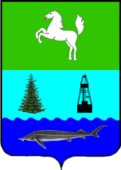 Исполнение бюджета по доходам в 2015 году
7
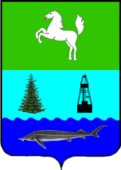 Налоговые доходы районного бюджета в 2015 году
8
Неналоговые доходы районного бюджета в 2015 году
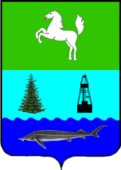 9
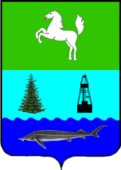 Исполнение бюджета по расходам в 2015 году
Основные причины недоисполнения расходов бюджета:

 Оптимизация расходов в соответствии с 
планом повышения эффективности бюджетных расходов

 Экономия средств по итогам проведения торгов 
(электронные аукционы, конкурсы, запросы котировок)

 Позднее перечисление межбюджетных трансфертов
10
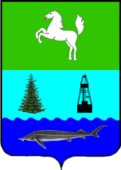 Структура расходов бюджета района за 2015 год
11
4 детских сада, 503 воспитанника
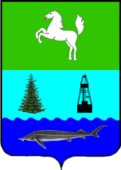 Расходы на образование
9 школ, 1594 учащихся
1 интернат
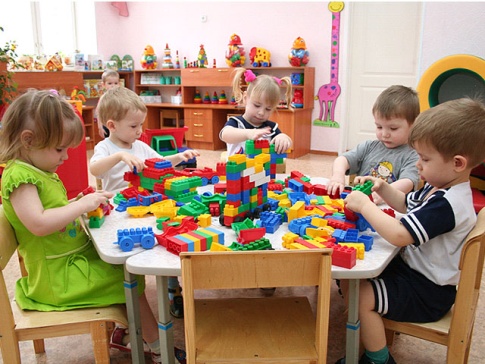 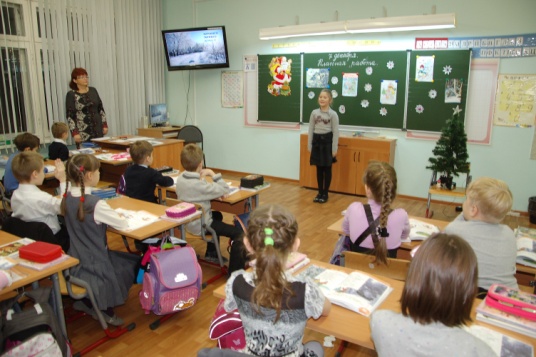 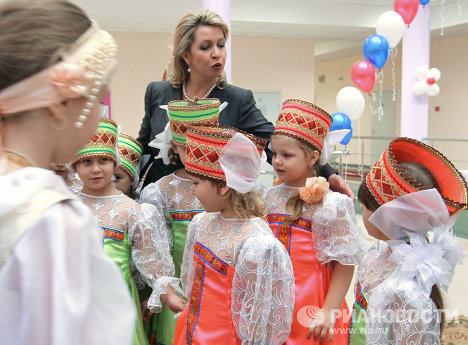 3 учреждения дополнительного образования, 1047 обучающихся
За счет средств местного бюджета финансируются 
17 образовательных учреждений:
12
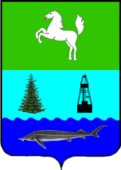 Расходы на образование
13
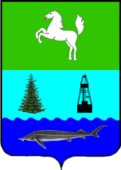 Расходы на образование в расчете на одного ребенка в год
Расходы бюджета на общее образование в расчете на
 одного обучающегося в общеобразовательных учреждениях составляют:

120 тысяч рублей
Расходы бюджета на дошкольное образование в расчете на
 одного воспитанника 
детского сада
 составляют:

140 тысяч рублей
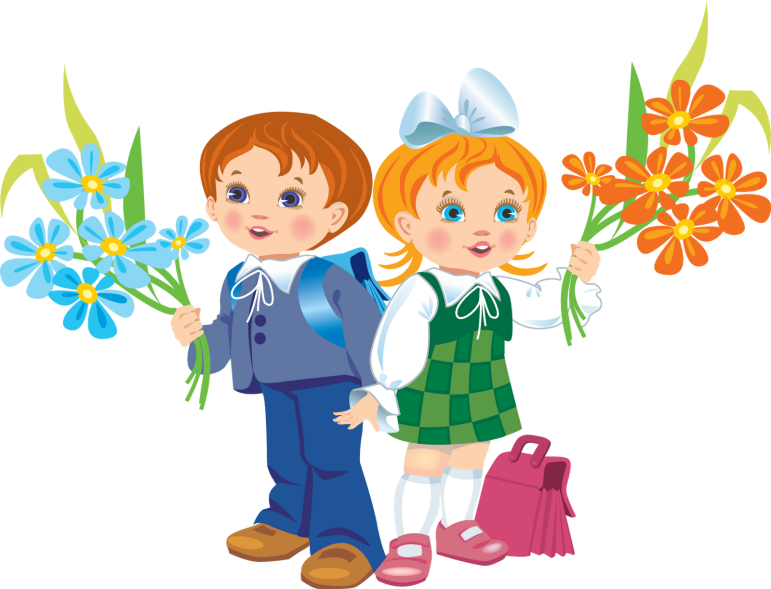 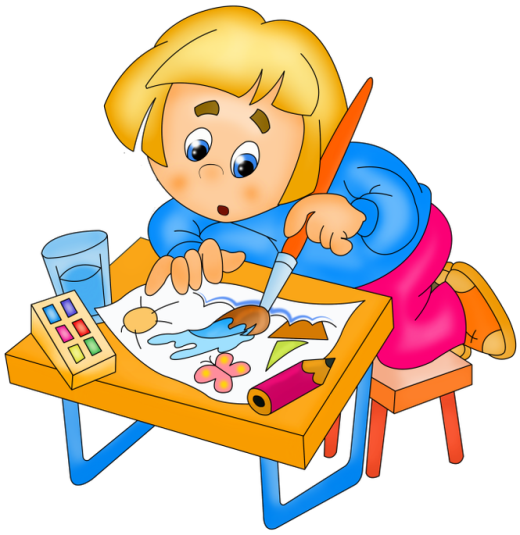 14
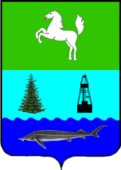 Расходы на образование
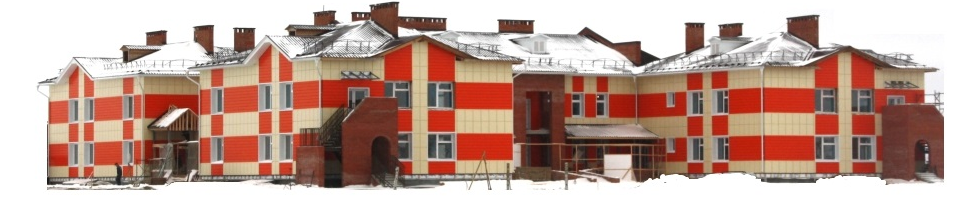 Расходы на строительство детского сада «Подсолнухи», в 2015 году составили: 
за счет субсидии из областного бюджета – 106038,4 тыс. рублей, 
за счет средств местного бюджета – 34575,6 тыс. рублей.
15
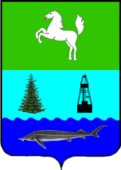 Расходы на культуру
За счет средств местного бюджета финансируются 
3 муниципальных бюджетных учреждения с филиалами:
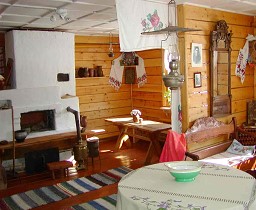 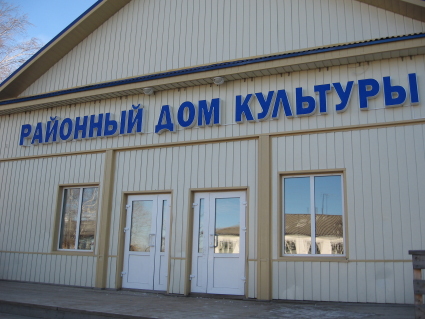 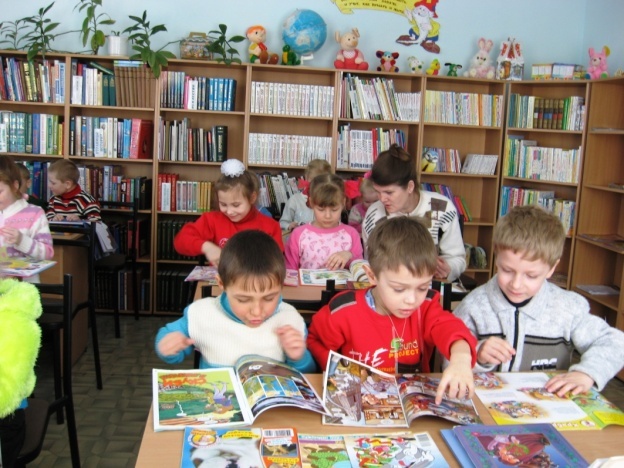 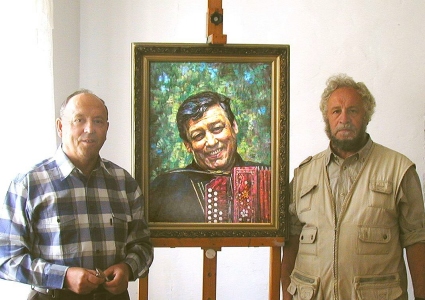 16
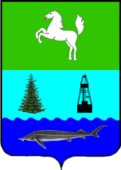 Социальная политика
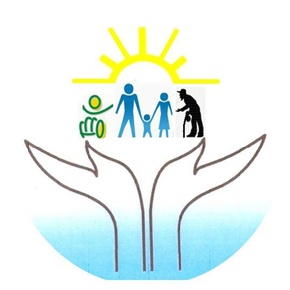 Предоставлены субсидии на приобретение и строительство жилья: 
гражданам, проживающим в сельской местности, в сумме 2249,1 тыс. рублей 
молодым семьям - 3061,8 тыс. рублей

Предоставлены межбюджетные трансферты сельским поселениям:
на выплату гражданам, владельцам ЛПХ, субсидий на вывозку сена - 687,8 тыс. рублей
на оказание помощи отдельным категориям граждан из числа ветеранов Великой Отечественной войны и вдов участников войны в ремонте жилых помещений - 1800 тыс. рублей
на выплату материальной помощи  гражданам, пострадавшим от паводка,– 1100,0 тыс. рублей

За счет средств резервного фонда непредвиденных расходов Администрации Парабельского района выплачена материальная помощь гражданам, в размере 1277,3 тыс. рублей
17
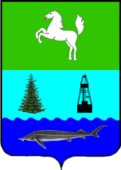 Расходы на социальную защиту детей
Общий объем расходов
составил 16097,6 тыс. рублей

из них по основным направлениям:
18
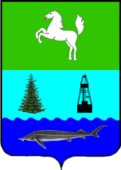 Расходы в сфере жилищно-коммунального хозяйства
Общий объем расходов составил 
114262,2 тысячи рублей

из них по основным направлениям:
19
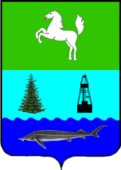 Жилищное хозяйство
Расходы на жилищное хозяйство при плане 642,9 тыс. рублей  
составили 642,8 тыс. рублей или 100%

из них:

Профинансированы расходы на разработку проектов планировки территорий, подлежащих под строительство жилья эконом.класса в сумме 258,3 тыс. рублей

предоставлены межбюджетные трансферты сельским поселениям 
на ремонт муниципального жилья в размере 350 тыс. рублей
на создание условий для управления многоквартирными домами – 34,5 тыс. рублей
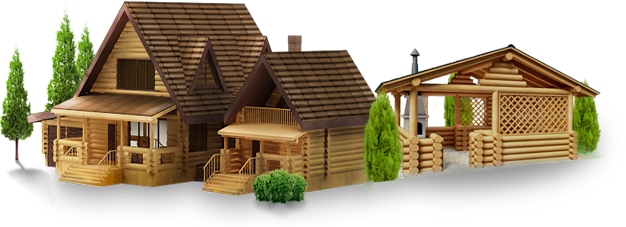 20
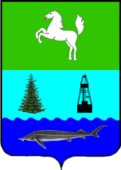 Коммунальное хозяйство
Расходы на коммунальное хозяйство при плане 111136,0 тыс. рублей 
составили 110595,4 тыс. рублей или 99,5%

из них:

на проведение капремонта системы теплоснабжения от котельной мкр. Нефтяников – 19336,6 тыс. рублей, 
на приобретение подводящих инженерных сетей и сооружений к детскому саду «Подсолнухи» на 145 мест в с.Парабель, – 46815,5 тыс. рублей (водопровод – 13363,8 тыс. рублей, газовая котельная – 33451,7 тыс. рублей) 
на строительство наружных газопроводов-вводов в жилые дома в с.Парабель – 2100,0 тыс. рублей
на финансовое обеспечение передаваемых полномочий по вопросам организации утилизации и переработки бытовых и промышленных отходов - 186,1 тыс. рублей 
предоставлены межбюджетные трансферты сельским поселениям 
на  компенсацию расходов по теплоснабжению энергоснабжающими организациями, использующими в качестве топлива нефть (МУП «Нарымское ЖКХ») – 941,3 тыс. рублей 
на организацию электроснабжения от ДЭС –24291,6 тыс. рублей
на мероприятия по развитию коммунальной инфраструктуры сельских поселений – 16920,6 тыс. рублей
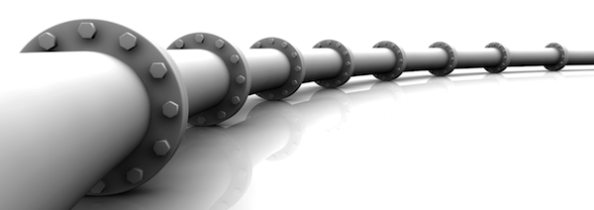 21
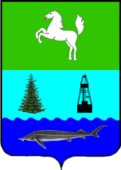 Благоустройство
Расходы на благоустройство при плане 3024 тыс. рублей 
составили 100%

из них:

предоставлены межбюджетных трансферты сельским поселениям 
на  проведение благоустроительных работ –2724,0 тыс. рублей
на временное трудоустройство граждан – 300,0 тыс. рублей
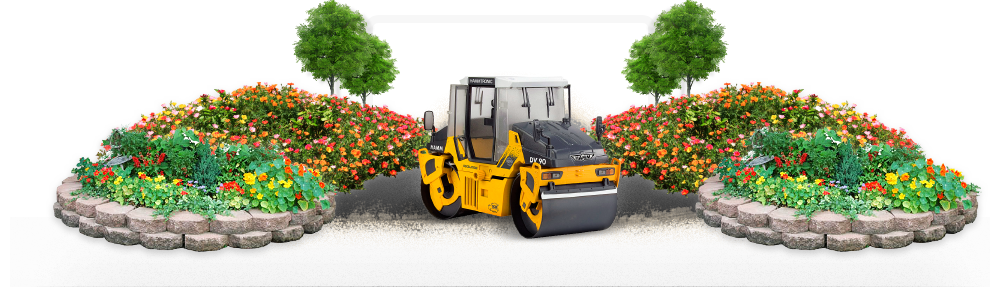 22
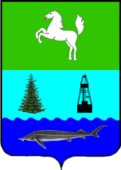 Расходы на физическую культуру и спорт
МАССОВЫЙ СПОРТ
1199,9 тыс. рублей

Приобретение спортинвентаря и спортивной экипировки;

Подготовка и проведение межселенных игр;

Участие спортсменов района в летних играх;
Стадион для всех» (с. Зырянское), зимних играх «Снежные узоры» (с. Каргасок), зональных соревнованиях по футболу и волейболу
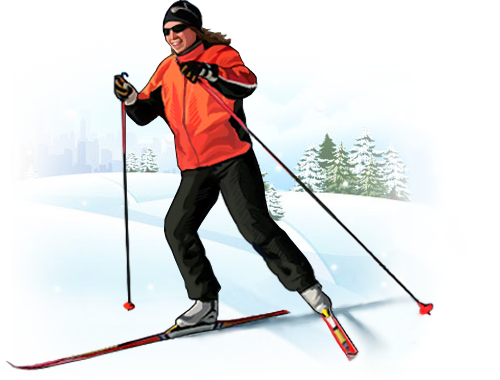 ФИЗИЧЕСКАЯ КУЛЬТУРА
1295,3 тыс. рублей
Предоставление межбюджетных трансфертов бюджетов сельских поселений на обеспечение условий развития физической культуры
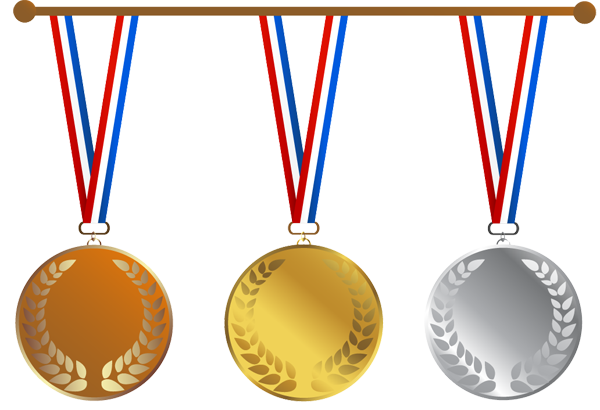 23
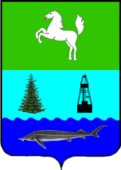 Поддержка предпринимательства
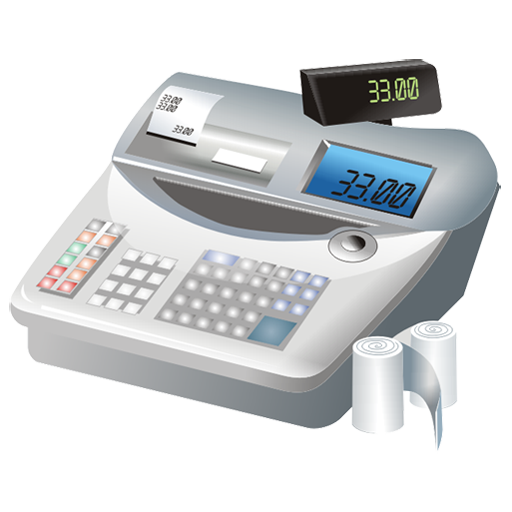 В целях создание благоприятных условий для ведения предпринимательской деятельности
1) Предоставлены субсидии индивидуальным предпринимателям:
на компенсацию стоимости электроэнергии, вырабатываемой ДЭС  в размере 300 тыс. руб.
на развитие стартующего бизнеса в размере 500 тыс. руб.
2) предоставлена субсидия на развитие и обеспечение деятельности центра поддержки предпринимательства в размере 200 тыс. руб.

В целях повышение эффективности промышленного рыболовства и рыбопереработки
Индивидуальным предпринимателям предоставлены субсидии на компенсацию затрат по приобретению двигателей для речных судов, холодильного оборудования, орудий лова в размере –  90 тыс. руб.

В целях повышения позитивного образа предпринимательской деятельности
Ежегодно проводится день предпринимательства в Парабельском районе – 20 тыс. руб.
24
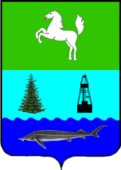 Сельское хозяйство
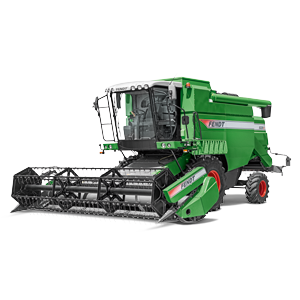 Предоставлены субсидии на поддержку малых форм хозяйствования в размере 3131,9 тыс. руб. на следующие цели:
Содержание поголовья скота в личных подсобных хозяйствах
Приобретение сельскохозяйственной техники
Возмещение части процентной ставки по кредитам, займам
Организация доставка кормов
Осуществеление управленческих функций органами ОМСУ
Предоставлены субсидии на развитие рыбохозяйственного комплекса в размере 800 тыс. руб.
25
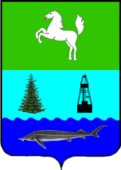 Источники финансирования дефицита бюджета
Плановый дефицит в 2015 году
- 49795,2 тыс. рублей.
Фактический дефицит в 2015 году
- 21892,5 тыс. рублей.
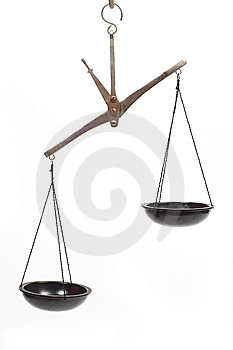 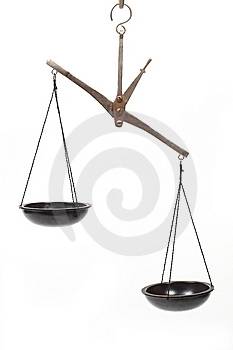 ВАЖНО:
ДЕФИЦИТ БЮДЖЕТА НЕ ДОЛЖЕН ПРЕВЫШАТЬ 
10 % СОБСТВЕННЫХ ДОХОДОВ МЕСТНОГО БЮДЖЕТА
Профицит 
(доходы больше расходов)
Дефицит 
(расходы больше доходов)
Объем источников финансирования дефицита бюджета составляет 21892,5 тыс. рублей
За счет изменения остатков на счетах по учету средств районного бюджета
26
Реализация муниципального дорожного фонда
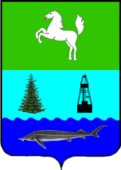 Предоставление межбюджетных трансфертов бюджетам поселений на ремонт автомобильных дорог
3326,0 тыс. рублей
Доходы фонда
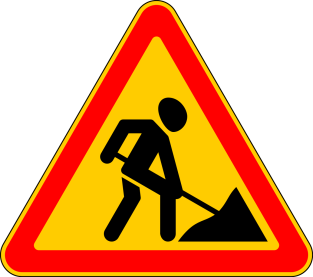 Акцизы на автомобильный бензин, прямогонный бензин, дизельное топливо, моторные масла для дизельных и (или карбюраторных двигателей, производимые на территории Российской Федерации)
4213.4 тыс. рублей
Ассигнования муниципального дорожного фонда в 2015 году составил
9753,1 тыс. руб.
Содержание и ремонт автомобильных дорог общего пользования местного значения и искусственных сооружений на них 6426,4 тыс. рублей
Доходы бюджета, получаемые в виде арендной платы за земельные участки
5003,7 тыс. рублей
Межбюджетные трансферты из бюджетов бюджетной системы Российской Федерации на финансовое обеспечение дорожной деятельности в отношении автомобильных дорог общего пользования 536 тыс. рублей
Расходы фонда
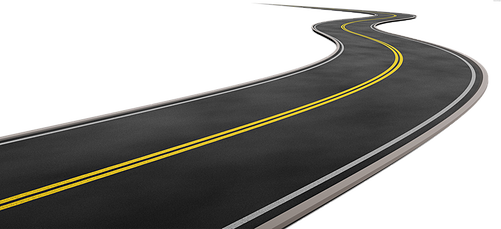 27
Расходы на реализацию муниципальным программам
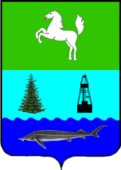 В 2015 году в Парабельском районе реализовано 
16 муниципальных и ведомственных целевых программ
28
Расходы на реализацию муниципальным программам
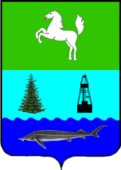 29
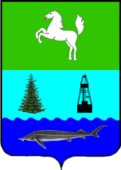 Финансовая помощь бюджетам сельских поселений
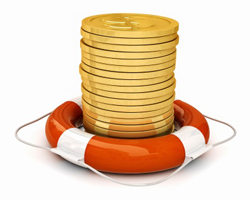 30
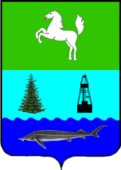 Уважаемые жители Парабельского района!
С решением Думы Парабельского района «Об утверждении отчета об исполнении бюджета района за 2015 год можно ознакомится на официальном сайте Парабельского района http://parabel.tomsk.ru в разделе Экономика и финансы – Исполнение бюджета.
 
«Бюджет для граждан»   подготовлен Финансовым отделом 
администрации Парабельского района
 
График работы  Финансового отдела:
с понедельника по четверг - с 9-00 до 17-15;пятница - с 9-00 до 17-00;
суббота, воскресенье - выходные дни.
Обеденный перерыв - с 13-00 до 14-00.


Контактная информация:
тел. 8(38252)2-18-50 Шибаева Татьяна Михайловна Руководитель
тел. 8(38252)2-15-59 Бесчасткина Наталья Ивановна Заместитель руководителя 
тел. 8(38252)2-16-04 Бюджетный отдел
31